Web Services

Reda Bendraou
1
Plan
WS: Définition et Principes

XML

SOAP

WSDL

UDDI

Mise en œuvre avec AXIS 2 et JAX-WS

Conclusion et Lectures
2
Définition
Les Services Web sont des  « applications modulaires qui exécutent des tâches spécifiques indépendamment des plates-formes et des langages sur lesquelles elles reposent


Par exemple:
un client demande le prix d’un article en envoyant un message sur le Web. 
Ce message contient la référence de l’article. 
Le Web Service va recevoir la référence, effectuer le traitement du service et renvoyer le prix au client via un autre message.
Principes

Pourquoi un nouveau middleware ?
4
Limitations des middleware étudiés(objet, composant)
Passage à large échelle : Web

Protocoles hétérogènes
IIOP, RMI, DCOM
Pare-feu (ex: un objet CORBA sous XP)

Pas d’ouverture des services
Notion de moteur de recherche inexistante

Trop de contraintes sur le client !
Doit posséder les souches
Difficulté de le construire dynamiquement
[Speaker Notes: Un objet CORBA sous XP et un client qui est sous Linux : ne marche pas car pare-feu sur Xp qui ne laisse pas passer les msg IIOP.]
Limitations des middleware
Inconvénients Intrinsèques

Complexité
CORBA : IDL, MapEcho, …
EJB : Container, JNDI, …

Pérennité : remise en question
CORBA, EJB, .Net, …

Prix 
Plates-formes
Compétences
Solutions existantes
Modification du Protocole
RMI / IIOP

Passerelles
CORBA vers DCOM

Portage d’applications existantes difficile

Solutions non standards
Extension vers les services
WSOA : Web Services Oriented Architecture


Deux préoccupations

ÉCHELLE : Augmenter la productivité des entreprises à travers des partenariats => nécessité d ’ouvrir un parc applicatif à l’extérieur sous forme de services offerts
Granularité variable : fonctions, composants, applications, processus métier

INTEROPÉRABILITÉ des applications (intra- ou inter-entreprises)
Comment faire fonctionner un applicatif (ou un composant) fondé sur une technologie CORBA avec un autre fondé sur .Net ?
[Speaker Notes: Traversée des firewall pas possible avec middleware (IIOP)]
Approche Envisagée
Un nouveau Protocole : SOAP
Basé sur XML
Portabilité, Hétérogénéité
Porté sur des protocoles large échelle existants
HTTP, SMTP, …



Paradigme orienté service : WSDL
Définition de services offerts (en XML)



Découverte automatique des services (dynamicité) : UDDI
Référentiel de Web Service (Pages Jaunes, Blanches, Vertes)
Service Web : comment ?
Les services Web s'appuient sur un ensemble de protocoles standards

XML : format utilisé pour décrire et échanger les données

SOAP : protocole d’invocation d’un service Web

WSDL : description XML de l'interface publique d’un service Web

UDDI : centralisation des descriptions de services Web dans un référentiel commun utilisé pour rechercher un service ou pour publier un service
Standards du W3C (World Wide Web Consortium)
Service Web : mise en œuvre
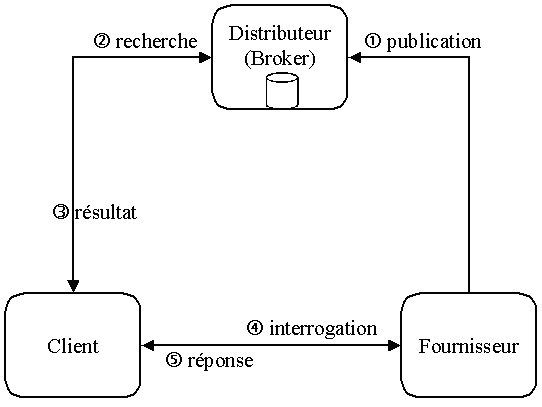 [Speaker Notes: le fournisseur réalise un service Web ainsi que son interface au format WSDL 
1. Publication : le fournisseur publie (enregistre) son service Web auprès d'un distributeur (sur un annuaire UDDI). Cette opération se fait en envoyant directement à l'annuaire un message UDDI (encapsulé dans une enveloppe SOAP) via un protocole de transport. Les informations fournies regroupent la localisation du service, la méthode d'invocation (et les paramètres associés) ainsi que le format de réponse. Toutes ces informations seront formalisées ensuite à l'aide de WSDL. 
2. Recherche : le client effectue une recherche de service Web auprès du distributeur. Cette recherche se fait en envoyant un message UDDI (requête) encapsulé dans une enveloppe SOAP via un protocole de transport. 
3. Résultat : le client reçoit en retour (via un protocole de transport) une réponse de l'annuaire. Cette réponse est un message WSDL encapsulé dans une enveloppe SOAP. 
4. Interrogation : à l'aide de la réponse reçue, le client va pouvoir accéder directement au service Web chez le fournisseur. La demande de service s'effectue à l'aide d'un message SOAP via un protocole de transport. 
5. Réponse : le client reçoit une réponse (via un protocole de transport) du service Web sous la forme d'un message SOAP. Il ne reste alors qu'à exploiter cette réponse.]
XML
Rappels
12
XML
eXtended Markup Language

Notion de Métalangage

Un document XML est constitué de deux entités distinctes :
Le fond (le contenu)
La forme (la structure), identifiée par des balises qui encadrent le contenu typé (les données)

	<livre>	<titre> le super livre </titre>	<chapitre>		<numero> 1 </numero>		<titre> titre du chapitre 1 </titre>		<paragraphe> blabla blabla </paragraphe>	</chapitre>	<chapitre>		…	</chapitre>
</livre>
Principes
D’où viennent les balises ?
Ensemble non-prédéfini et non fini de balises (pas comme html)
Chaque utilisateur peut définir ses propres balises (sémantique)


Définir les balises, leur ordre et le typage de leur contenu = définir la grammaire du doc XML


Grammaires standards : 
MathML, SVG, XMI, …

			
			Comment écrit-on une grammaire ?
[Speaker Notes: Je veux avoir mes livres sous forme électronique, en format XML.
Je vais identifier ce qu’est la structure d’un livre, donc lister les balises. Ce faisant, je définis la grammaire de mes documents XML qui sont des livres.
Pour écrire un doc XML, on utilise un ensemble de balises dans un certain ordre et un type de données. Ils sont définis (décrits) dans un schéma .xsd (grammaire)
Il existe des grammaires « standard » comme MathML = grammaire pour des doc XML qui sont des formules mathématiques, SVG pour des figures géométriques, XMI pour des modèles UML etc]
Langage de grammaire d’un doc XML
DTD (Document Type Definition)


Le langage XML Schéma
Permet de définir le schéma d’un doc XML
Les balises, leur ordre et le typage de leur contenu (= les données encadrées par les balises)
Un schéma est un doc XML !! (.xsd = XML Schema Description)


Un document XML est dit valide lorsqu’il est conforme à une grammaire
Exemple de schéma : livre.xsd
<?xml version="1.0" encoding="UTF-8"?><xs:schema 								xmlns:xs="http://www.w3.org/2001/XMLSchema">  <xs:element name="livre">     <xs:complexType><xs:sequence>           	<xs:element name="titre" type="xs:string"/>           	<xs:element name ="chapitre"> 					<xs:complexType><xs:sequence> 		<xs:element name="numero" type="xs:int"/> 		<xs:element name="titre" type="xs:string"/> 				<xs:element name="paragraphe" type="xs:string"/> 	 	</xs:sequence></xs:complexType></xs:element> </xs:sequence></xs:complexType></xs:element></xs:schema>
Type de la balise
Nom d’une balise d’un doc XML valide à livre.xsd
Balise pré-définie dans le langage XML Schema (mot du langage)
Autre exemple
Le schéma personne.xsd

<?xml version="1.0" encoding="UTF-8"?>
<xs:schema  xmlns:xs="http://www.w3.org/2001/XMLSchema"> 
<xs:element name="personne">
	<xs:complexType>
<xs:sequence>
	<xs:element name="nom" type="xs:string"/>
	<xs:element name="prenom" type="xs:string"/>
	<xs:element name="date_naissance" type="xs:date"/>
</xs:sequence>
	</xs:complexType>
</xs:element>
</xs:schema>
Un doc XML valide: personne.xml 

<?xml version="1.0" encoding="UTF-8"?>
<personne xmlns:xsi=" http://www.w3.org/2001/XMLSchema-instance" xsi:noNamespaceSchemaLocation="personne.xsd"> 
 <nom>De Latour</nom>  <prenom>Jean</prenom>
	<date_naissance>1967-08-13</date_naissance>
</personne>
[Speaker Notes: http://www.info.univ-angers.fr/~gh/tuteurs/tutxmlpre.htm#schm
En bleu, dans personne.xsd ; les balises pré-définies du langage XML Schema (les mots du langage).
En vert, dans personne.xsd : les noms des balises qui seront utilisées dans un doc XML conforme à personne.xsd 
C’est donc celles qu’on retrouve dans personne.xml]
Soit un document XML qui inclut des balises issues de différentes grammaires (i.e., +sieurs fichiers xsd)
Ex : un livre de géométrie qui utilise 
		- le schéma livre.xsd et 
		- le schéma svg.xsd
Et si le schéma livre.xsd  ET le schéma svg.xsd définissent chacun la balise auteur ??
<livre>
	<auteur>…</auteur>…
<figure><auteur>…</auteur></figure>
…
Prbl de conflit de nommage des balises !!
[Speaker Notes: Et pour un document complexe qui inclut des balises issues de différentes grammaires (i.e., de fichiers xsd différents) ? 
Ex : un livre de géométrie  : Utilise le fichier xsd donné en exemple (grammaire d’un doc XML livre) et la grammaire SVG des figures géométriques
Comment je distingue dans mon doc si je suis en train d’utiliser la balise auteur de livre.xsd ou celle de svg.xsd ?
==> prbl de conflit de nommage des balises]
Espaces de noms de balises
Principe : similaire à celui de package en java ou en UML ! 
Espace de noms : unité de partitionnement qui sert d’espace de désignation 

Utilisation : il suffit d’utiliser le nom qualifié de la balise ! c-à-d de préfixer le nom de la balise par le nom logique de l’espace de noms 
Ex java : un package P1 contient une classe C1 et P2 contient une autre classe qui s’appelle aussi C1 => P1.C1, P2.C1
Ex UML : un package P1 contient une classe C1 et P2 contient une autre classe qui s’appelle aussi C1 => P1::C1, P2::C1
Ex doc XML : la balise <auteur> de l’espace de noms ayant le nom logique nLivre se note <nLivre:auteur>

Définition du nom logique : le nom logique d’un espace de noms utilisé dans un doc XML est défini dans n’importe quelle balise par un triplet : l’attribut xmlns, le nom logique et l’URI (identifiant Web du .xsd) 		<nom_balise xmlns:nom_logique="URI">
[Speaker Notes: URI : chaîne de carac identifiant une ressource Web (Uniform Resource Identifier). Métaphore : c’est le path d’une ressource, pas dans un système de fichiers, mais au niveau du Web
URL = UR Locator = URI + mode d’accès (localisation réseau)
URN = UR Name = URI qui identifie une ressource Web par son nom dans un espace de noms. 
Sur le Web, on peut désigner une ressource par sa localisation (URL) ou son nom (urn)
Ici, la ressource à identifier, c’est le schéma .xsd dans lequel est définie la balise qu’on veut utiliser.
Ex : <xs:schema  xmlns:xs="http://www.w3.org/2001/XMLSchema">  : je définis dans la balise schema que les balises utilisées dans cette xsd et qui sont préfixées par le nom logique xs proviennent de l’espace de noms http://www.w3.org/2001/XMLSchema. Et la balise schema est elle-même concernée !! Elle même provient de cet espace de noms, donc je la préfixe itou !]
Ex. d’un doc XML avec 2 espaces de noms
<?xml version="1.0" encoding="ISO-8859-1" ?>
<commande 
	xmlns:produit="http://localhost/XML/produit" xmlns:client="http://localhost/XML/client">

 <produit:numero>p49393</produit:numero>
 <produit:nom>JXY Rasierer VC100</produit:nom>
 <produit:quantite>1</produit:quantite>
 <produit:prix>69</produit:prix>

 <client:numero>c2029</client:numero>
 <client:nom>Marius, Escartefigues</client:nom>
 <client:adresselivraison>Cours Mirabeau 14, 13100 Aix en Provence</client:adresselivraison>

</commande>
[Speaker Notes: Dans l'exemple, il s'agit d'une structure de commande. Une commande typique accède à deux bases de données différentes: pour le produit commandé à la base de données des produits en stock et pour celui qui commande à la base de données clients. C'est ce qui est exprimé dans l'exemple de la façon suivante: dans le repère d'ouverture de l'élément commande sont placées deux déclarations d'espaces de nommage: la première pour produit et la deuxième pour client. Entre <commande> et </commande> on doit pouvoir travailler avec les éléments des deux espaces de nommage. À cet effet des préfixes ont été définis dans les déclarations des espaces de nommage. À la place d'un simple attribut xmlns= on a noté ici xmlns:produit= et xmlns:client=, donc xmlns, suivi de deux points et d'un nom (le tout sans espace qui sépare) Les noms comme dans l'exemple produit et client peuvent être choisis librement. Comme attribution de valeur à l'attribut ainsi défini suit par convention une URI prescrite. Dans l'exemple http://localhost/XML/produit et http://localhost/XML/client ont été choisies.
Pour les éléments placés à l'intérieur de <commande> et </commande> , il est fait référence, grâce au préfixe défini, à l'espace de nommage désiré. produit:numero fait par exemple référence à l'espace de nommage qui a été défini avec xmlns:produit="http://localhost/XML/produit", alors que client:numero fait référence à l'espace de nommage qui a été défini avec xmlns:client="http://localhost/XML/client".]
Récapitulatif sur le langage XML Schema
Permet d’écrire des grammaires (= schémas) de doc XML
Pré-définit un ensemble de « mots » 
Des balises ordonnancées avec typage de contenu
Pré-définit un ensemble de types simples
string, byte, int, long, float, decimal, double, time, boolean, date,… 
http://xmlfr.org/w3c/TR/xmlschema-0/#simpleTypesTable

Écrire un schéma en langage XML Schéma, c’est 
Écrire un doc XML
En utilisant les balises qui sont les mots du langage XML Schema
		<xs:schema …… /> 
		<xs:element …… />
		<xs:complexType>
		…
Ces balises appartiennent à l’espace de noms 				http://www.w3.org/2001/XMLSchema

 				Retour WS => SOAP
SOAP
Le Protocole de couche Application pour invoquer un service web
22
SOAP
Simple Object Access Protocol


Protocole de transmission de messages pour l’invocation de services Web
Définit la structure des messages échangés par les applications via Internet
Format des messages défini en XML

Achemine les messages (en utilisant des protocoles standards sous-jacents)
HTTP pour des appels synchrones 
SMTP ou bus MOM pour des appels asynchrones
[Speaker Notes: les Web Services basés sur SOAP sont effectivement le bon moyen d'ouvrir les applications et ainsi de réussir l'interconnexion entre les systèmes d'informations mais aussi d'achever l'urbanisation du système d'informations. Je m'explique. Grâce à SOAP, nous détenons enfin le middleware qui va nous permettre de faire du client-serveur entre applications et à travers l'Internet et c'est une nouveauté énorme ! Cela fait bien quinze ans qu'on attend cela : une RPC simple et légère qui permette de sortir du réseau local. Les précédentes tentatives ont échoué parce qu'elles n'étaient ni simples, ni standards. Ce n'est pas parce que Corba, Dcom ou même RMI sont lourds, lents et pénibles à utiliser qu'ils ont été délaissés par les développeurs ayant à écrire des applications Web, c'est surtout parce qu'aucun ne passait naturellement la barrière du Firewall… Parce qu'il s'appuie sur HTTP, SOAP ne souffre pas de ce handicap, un avantage de plus pour la conformité avec les vrais standards !]
Structure d’un message SOAP (1)
Un message SOAP est un document XML de la forme
Une déclaration XML (optionnelle), suivie de 

Une Enveloppe SOAP (l'élément racine) : balise Envelope, qui est composée de  :

Une En-tête SOAP (optionnelle) : balise header
Pour des info d’authentification ou de gestion de session
Un Corps SOAP : balise body
Structure d’un message SOAP (2)la balise Envelope
Identificateur de l’espace de noms utilisé dans le doc (il peut y en avoir plusieurs)
<soap:Envelope
		xmlns:soap=«http://……»		
		soap:encodingStyle=«http://……»>
			
			<soap:Header> ……		</soap:Header>
			
			<soap:Body> 
				blabla 		</soap:Body>	
		
</soap:Envelope>
Schéma définissant les règles de sérialisation des données typées
(facultatif)
Ex : appel de méthode
Ex : un service d’addition de 2 entiers
Soit un service :
		int add(int a, int b)

L’utilisation de ce service par un client générera l’acheminement sur le réseau de 2 msg SOAP
Un pour la requête et un pour la réponse
Structure du message SOAP : la requête
<soapEnv:Envelope xmlns:serviceAddition="URImyAddition" 
	xmlns:soapEnv="http://schemas.xmlsoap.org/soap/envelope/"
	<soapEnv:Body 
		<serviceAddition:add>
			<arg0>5</arg0>
			<arg1>12</arg1>
		</serviceAddition:add>
	</soapEnv:Body>
</soapEnv:Envelope>
[Speaker Notes: Dans la balise Envelope, utilisation de l’attribut xmlns pour indiquer les espaces de noms utilisés dans ce msg SOAP (qui est un doc XML)
	Celui de nom logique serviceAddition, qui désigne le schéma (balises ordonnées avec contenu typé) de la requête transportée par ce msg SOAP (un .xsd qui est à l’URI myAddition)
	Celui de nom logique soapEnv, qui désigne le schéma d’une enveloppe SOAP (un .xsd dont l’URL est schemas.xmlsoap.org/soap/envelope). 
Dans la balise Body, je n’ai pas utilisé l’attribut encodingStyle pour définir le style d’encodage qui est utilisé 
Puis définition de l’appel de méthode, en fournissant le nom de la méthode, et les valeurs des paramètres.

On peut avoir renommé la méthode pour son export (ex : je publie la méthode sous le nom addInt mais je l’ai implantée avec le nom add). C’est le nom publique qui est utilisé (puisque c’est celui-là qui sera dans le WSDL)]
Structure du message SOAP : la réponse
<soapEnv:Envelope xmlns:serviceAddition="URImyAddition" 
	xmlns:soapEnv="http://schemas.xmlsoap.org/soap/envelope/"
	<soapEnv:Body 	<serviceAddition:addResponse>
			<return>17</return>
		</serviceAddition:addResponse>
	</soapEnv:Body>
</soapEnv:Envelope>
[Speaker Notes: Le schéma d’URI URImyAddition 	définit aussi la structure de la réponse transportée par ce msg SOAP]
URImyAddition
<xs:schema version="1.0" targetNamespace="URImyAddition">
<xs:element name="add" type="tns:add"/>
<xs:element name="addResponse" type="tns:addResponse"/>

	<xs:complexType name="add">
		<xs:sequence>
			<xs:element name="arg0" type="xs:int"/>
			<xs:element name="arg1" type="xs:int"/>
		</xs:sequence>
	</xs:complexType>

	<xs:complexType name="addResponse">

		<xs:sequence>
			<xs:element name="return" type="xs:int"/>
		</xs:sequence>
	</xs:complexType>
</xs:schema>
[Speaker Notes: Schéma définissant les balises ordonnées avec typage de leur contenu pour l’utilisation du service (invocation et réponse)
Dans l’ex du TP, le targetNameSpace = http://session/mpg et la localisation du schéma est schemaLocation="http://localhost:8080/AdditionBeanService/AdditionBean?xsd=1"/>
C’est à cette URL qu’on trouve ce fichier .xsd
Autrement dit, l’URI utilisée comme targetNameSpace ne correspond à rien du tout, ce n’est qu’un nom intermédiaire et c’est l’attribut schemaLocation qui a la valeur utile.]
Encodage
Un message SOAP contient des données 
Typées et interprétables par le service

Il faut définir un moyen d’encoder ces données qui soit compatible avec XML

Encodage : représentation XML d’une donnée (valeur)
 
Décodage : reconstitution d’une valeur à partir de sa forme XML

La représentation XML d’une donnée est structurée en fonction du type de la donnée

=> Nécessaire de définir le type d’une donnée
[Speaker Notes: Similaire avec la notion de marshalling/unmarshalling, i.e., l’emballage et le déballage des paramètres.
L’encodage d’une donnée dépend du type de la donnée. Il faut donc définir le type de la donnée. Pour ça, on utilise un schéma XML]
Définition de types
Par utilisation de schémas (écrits en langage XML Schéma)
Pour décrire le type d’une donnée de type simple, c’est immédiat puisque le langage XML Schéma propose un système de types (int, boolean, string, …).
Voir l’exemple de URImyAddition
		<xs:element name="arg0" type="xs:int"/>
			<arg0>5</arg0>

Pour décrire le type d’une donnée de type complexe, utilisation de la balise <complexType>
Acheminement des msg : SOAP avec HTTP
SOAP peut être facilement porté sur Http.
Convient au mode Request/Response de http

Le message SOAP est encapsulé dans une requête POST avec un content-type text/xml 

Définition d’un header http : SOAPAction
Msg SOAP encapsulé dans HTTP
POST /StockQuote HTTP/1.1
Host: www.stockquoteserver.com
Content-Type: text/xml; charset="utf-8"
Content-Length: nnnn
SOAPAction: "Some-URI"

<SOAP-ENV:Envelope  xmlns:SOAP-ENV="http://schemas.xmlsoap.org/soap/envelope/"  SOAP-ENV:encodingStyle="http://schemas.xmlsoap.org/soap/encoding/"><SOAP-ENV:Body>    <m:GetLastTradePrice xmlns:m="Some-URI">        <symbol>DIS</symbol>    </m:GetLastTradePrice></SOAP-ENV:Body>
</SOAP-ENV:Envelope>
Msg SOAP encapsulé dans HTTP
HTTP/1.1 500 Internal Server Error
Content-Type: text/xml; charset="utf-8"
Content-Length: nnnn
<SOAP-ENV:Envelope  xmlns:SOAP-ENV="http://schemas.xmlsoap.org/soap/envelope/"/><SOAP-ENV:Body>    <SOAP-ENV:Fault>        < faultactor SOAP-ENV:Server</ faultactor>
		<faultstring>Server Error</faultstring>    </SOAP-ENV:Fault></SOAP-ENV:Body>
</SOAP-ENV:Envelope>
WSDL
Le langage de définition de l’interface d’un service Web
35
WSDL
Web Services Description Language

Description en XML de l'interface publique d'utilisation des services Web (~ IDL des objets CORBA) 

Séparation entre description de la fonctionnalité abstraite du service et les détails concrets (où et comment la fonctionnalité est offerte)
Description abstraite des messages échangés entre un fournisseur de services et un client
Mise en relation, liaison (binding) de cette description avec un protocole (et donc le format des messages)
[Speaker Notes: comme IDL (Interface Definition Language) qui joue le rôle de descripteur de services avec Corba, WSDL (Web Service Description Language) est une syntaxe XML pour décrire les services Web.]
Présentation
Une description WSDL :
Décrit l’interface d’un service web (méthodes, types des paramètres)Cette description peut être comparée à la description IDL CORBA, elle peut servir à générer automatiquement des amorces.
Décrit les aspects techniques d’implantation d’un service web (quel est le protocole utilisé, quelle est l’adresse du service)Cette description sert à se connecter concrètement à un service web.
Balises
Une description WSDL est un document XML qui commence par la balise definition et contient les balises suivantes :
types: cette balise décrit les types utilisés
message: cette balise décrit la structure d’un message échangé
portType: cette balise décrit abstraitement le service web sous forme d’un ensemble d’opérations (~ interface du service web)
operation: cette balise décrit une opération réalisée par le service web. Une opération reçoit des messages et envoie des messages.
binding : cette balise décrit la liaison entre un protocole (http) et la description abstraite du service (= le portType).
service: cette balise décrit un service comme un ensemble de ports.
port: cette balise décrit un port de communication au travers duquel il est possible d’accéder à un ensemble d’opérations. Un port référence un Binding
abstrait
concret
Les balises (graphique XML Spy du wsdl.xsd)
[Speaker Notes: Oui, on peut avoir plusieurs PortType dans un fichier .wsdl d’après le schéma xsd de wsdl. Dans la pratique, en partant des classes et en utilisant soit EJB stateless, soit JAX-WS, je n’arrive pas à obtenir un seul WSDL à partir de plusieurs portType. Mais cela semble en fait normal, car c’est dans l’autre sens qu’il faut raisonner : Etant donné un fichier WSDL incluant plusieurs PortType, j’écris une classe d’implantation et celle-ci concerne un (et un seul) PortType.
Confirmation de cette approche / vue en consultant l’annotation @WebService de l’API JavaEE, attribut wsdlLocation :
public abstract String wsdlLocation
The location of a pre-defined WSDL describing the service.
The wsdlLocation is a URL (relative or absolute) that refers to a pre-existing WSDL file. The presence of a wsdlLocation value indicates that the service implementation bean is implementing a pre-defined WSDL contract. The JSR-181 tool MUST provide feedback if the service implementation bean is inconsistent with the portType and bindings declared in this WSDL. Note that a single WSDL file might contain multiple portTypes and multiple bindings. The annotations on the service implementation bean determine the specific portType and bindings that correspond to the Web Service.]
types
Exemple de description du type personne

<wsdl:types>
		<xs:schema 
			targetNameSpace="http://www.exemple.fr/personne.xsd"
			xmlns:xs="http://www.w3.org/2001/XMLSchema">
		    <xs:element name="personne">
    			<xs:complexType>        
               	     	    <xs:sequence>
	    			  <xs:element name="nom" type="xs:string" />
	    			  <xs:element name="prenom" type="xs:string" />
			     </xs:sequence>
        		 </xs:complexType>
		    </xs:element>
		</xs:schema>
</wsdl:types>
[Speaker Notes: L’attribut targetNameSpace de la balise schema a comme valeur l’URI de ce schéma (l’URI du .xsd)
Voir le T30, URImyAddition]
types (suite)
Pas obligé de définir les types au sein même du .wsdl, on peut en importer

<types>
	<xsd:schema>
		<xsd:import namespace="http://session.mpg/" 			schemaLocation="http://localhost:8080/locationDuXSD"/>
	</xsd:schema>
</types>
message
Les messages sont envoyés entre le service et son client (et réciproquement !)
ex: une opération reçoit des messages et envoie des messages

Un message peut avoir plusieurs paramètres appelés parts

Les paramètres sont typés
Paramètres de message
Paramètre de type simple
<wsdl:message name="personneMsg">
	<wsdl:part name="nom" type="xsd:string" />
	<wsdl:part name="prenom" type="xsd:string" />
</wsdl:message> 

Paramètre de type complexe (type défini dans un schéma)
<wsdl:message name="personneMsg">
	<wsdl:part name="personne" element="exemple:personne" />
</wsdl:message>
Défini dans le schéma personne.xsd
[Speaker Notes: En fait, l’écriture dans le WSDL de la balise <types> et de la balise <message> avec son attribut part dépend du choix de l’encodage (style, use). Selon la combinaison choisie (par ex, document/literal, ou RPC/encoded ou …), on n’a pas la même écriture WSDL, cf l’article du Web de Butek (http://www.ibm.com/developerworks/webservices/library/ws-whichwsdl/)
==> ne pas trop s’attacher à la syntaxe WSDL de définition des types et des paramètres de message !!!
De toute façon, le WSDL est généré à partir de l’écriture Java de l’interface, et on utilisera les options par défaut de notre générateur (JAX-WS) qui sont document/literal (cf l’ex de l’addition dans ce poly)]
portType
Description abstraite du service Web sous forme d’un ensemble d’opérations

Un portType a un nom (attribut name de la balise portType)

<wsdl:portType name=”gererPersonnes" >
		<wsdl:operation name="getPersonne" >
			…
		</wsdl:operation>
    <wsdl:operation name=“setPersonne" >
			…
		</wsdl:operation>
</wsdl:portType>
operation
WSDL définit 4 catégories d’opération :
One-Way : une opération qui reçoit des messages mais n’en émet pas

Request-response : une opération qui reçoit des messages puis renvoit des messages

Solicit-response : une opération qui envoie des messages puis en reçoit

Notification : une opération qui envoie des messages mais n’en reçoit pas
operation
Quelque soit la catégorie d’opérations, la définition est sensiblement la même :

Une opération : 
Reçoit des messages : <wsdl:input …>
Envoie des messages : <wsdl:output …> ou <wsdl:fault …>

La catégorie de l’opération détermine la présence et l’ordre des input/outputs/fault
operation
<wsdl:operation name="operation_name">
	<wsdl:input name="nom_optionel" message="nom_message" />
</wsdl:operation>

<wsdl:operation name="operation_name">
	<wsdl:input name="nom_optionel" message="nom_message" />
	<wsdl:output name="nom_optionel" message="nom_message" />
	<wsdl:fault name="nom_optionel" message="nom_message" />*
</wsdl:operation> 

<wsdl:operation name="operation_name">
	<wsdl:output name="nom_optionel" message="nom_message" />
	<wsdl:input name="nom_optionel" message="nom_message" />
	<wsdl:fault name="nom_optionel" message="nom_message" />*
</wsdl:operation>
[Speaker Notes: Une opération a un nom (attribut name de la balise operation)
Par contre, l’attribut name des balises input/output/fault est optionnel

Ex 1 : one-way (reçoit mais n’émet pas)
Ex 2 : request-response (reçoit puis émet)
Ex 3 : solicit-response (émet puis reçoit)
Le cas 4 (notification) serait un seul msg output]
binding
Liaison d’une description abstraite (portType) à un protocole

Chaque opération d’un portType peut être liée de manière différente (à un protocole distinct)

Protocoles standardisés pour les liaisons
SOAP 
HTTP 
MIME
binding
Une liaison a
Un nom : attribut (optionnel) name de la balise binding 
Un type : attribut type de la balise binding
Le type identifie le portType (i.e., le nom du type de la liaison est le nom du portType)

<wsdl:binding name="binding_name" 
		type="nom du portType" > 
…
</wsdl:binding>
Le cas du binding SOAP
Pour préciser que la liaison est de type SOAP, il faut inclure la balise suivante :
	<soap:binding transport="uri" style="soap_style" /> 
L’attribut transport de la balise définit le protocole qui encapsule les messages SOAP
Ex : pour HTTP, la valeur de l’attribut transport est http://schemas.xmlsoap.org/soap/http 
L’attribut style identifie le mode de traduction d’une liaison en messages SOAP (comment créer les messages SOAP à partir des définitions WSDL des opérations ?)Deux valeurs possibles :
rpc 
document
[Speaker Notes: http://www.ibm.com/developerworks/webservices/library/ws-whichwsdl/]
binding SOAP
Pour chaque opération du portType :
Il faut préciser l’URI de l’opération : soapAction
On peut (pas obligatoire) repréciser la façon dont sont créés les messages SOAP : style

Pour chaque message input/output/fault de chaque opération, il faut définir le mode d’usage (encodage d’un message WSDL en un message SOAP)Deux valeurs possibles de l’attribut use de la balise body
encoded
literal
Pour aller plus loin…
http://www.ibm.com/developerworks/webservices/library/ws-whichwsdl/
service
Un service est accessible à un port

Un port : point d’accès au service
Référence une liaison (attribut binding dont la valeur doit être le nom de la liaison)
A une adresse (qui correspond à l’adresse http)

<wsdl:service name=“MonService">
	<wsdl:port 	binding="intf:MonServiceSoapBinding">
		<soap:address 		location="http://mda.lip6.fr:8080/axis/services/MonService"/>
	</wsdl:port>
</wsdl:service>
Résumé du vocabulaire WSDL
Modèle logique (abstrait)
Un message = description abstraite des données transmises lors d’un échange
Une opération = groupement logique de messages
Un portType = une collection d’opérations

Correspondance logique-physique : binding 
description concrète, i.e., protocole et format de données qui implantent un portType 

Modèle physique
Un port = point d ’accès au service défini par une liaison et une adresse réseau 
Un service = un ensemble de ports
Exemple
<?xml version="1.0" ?> 
  <definitions name="CurrencyExchangeService" targetNamespace="http://www.xmethods.net/sd/CurrencyExchangeService.wsdl »xmlns:tns="http://www.xmethods.net/sd/CurrencyExchangeService.wsdl »xmlns:xsd="http://www.w3.org/2001/XMLSchema" xmlns:soap="http://schemas.xmlsoap.org/wsdl/soap/ »xmlns="http://schemas.xmlsoap.org/wsdl/">
  <message name="getRateRequest">
  	<part name="country1" type="xsd:string" /> 
  	<part name="country2" type="xsd:string" /> 
  </message>

  <message name="getRateResponse">
  	<part name="Result" type="xsd:float" /> 
  </message>

  <portType name="CurrencyExchangePortType">
  	<operation name="getRate">
  		<input message="tns:getRateRequest" /> 
  		<output message="tns:getRateResponse" /> 
  		</operation>
  </portType>
[Speaker Notes: Definitions name : nom donné à cette description WSDL
Tns ; this namespace : nom de domaine d’accueil contenant cette description WSDL. (La page se trouvant à cette URL contient cette description). Le préfixe ths est utilisé conventionnellement pour désigner le document 
Ensemble des DTD/XML schema utilisé dans le doc
Xsl : nom de domaine du XML Schema (XSD) utilisé pour définir les types du document Xsd : namespace des Schema défini par XSD
Xsi : XML-Schema Instance : namespace des instances défini dans XSD]
Exemple (suite)
<binding name="CurrencyExchangeBinding" type="tns:CurrencyExchangePortType">
  <soap:binding style="rpc" transport="http://schemas.xmlsoap.org/soap/http" /> 
  <operation name="getRate">
  	<soap:operation soapAction="" /> 
 		<input>
  			<soap:body use="encoded" 		namespace="urn:xmethods-CurrencyExchange »
			encodingStyle="http://schemas.xmlsoap.org/soap/encoding/" /> 
  		</input>
		<output>
  			<soap:body use="encoded" 		namespace="urn:xmethods-CurrencyExchange »		encodingStyle="http://schemas.xmlsoap.org/soap/encoding/" /> 
  		</output>
	</operation>
</binding>

<service name="CurrencyExchangeService">
  <documentation>Returns the exchange rate between the two currencies</documentation> 
  	<port name="CurrencyExchangePort" binding="tns:CurrencyExchangeBinding">
  			<soap:address location="http://services.xmethods.net:80/soap" /> 
  	</port>
</service>
</definitions>
UDDI
L’annuaire des Web Services
57
UDDI
Universal Description, Discovery and Integration

UDDI offre des services sous forme de WS

Rôles:
Pages Blanches: informations sur les fournisseurs de services
Pages Jaunes: critères et options de catégorisation de services
Pages Vertes: les WSDL
58
UDDI
L’ambition d’avoir un annuaire universel n’a malheureusement pas pris!

On lui préfère plutôt la notion d’annuaire privés
59
WS: Mise en œuvre 
Axis 2 et JAX-WS
60
Axis: Principes
Implémentation Apache de SOAP 

Support de la spécification JAX-WS

Servlet coté serveur qui écoute les messages SOAP

Lors du déploiement, les méthodes offertes par l’objet sous forme de web service sont déclarées à la servlet AxisServlet

API coté client pour échanger les messages SOAP sur HTTP ou bien SMTP
Coté serveur, le démon reçois les messages SMTP et les renvois sur HTTP à AxisServlet
61
JAX-WS
Java API for XML Web Services, partie de JEE

Utilise les annotations afin de simplifier le développement de services web et leur déploiement coté client

Se base sur JAXB (Java Architecture for XML Binding) pour le mapping des types Java vers les types XML Schema
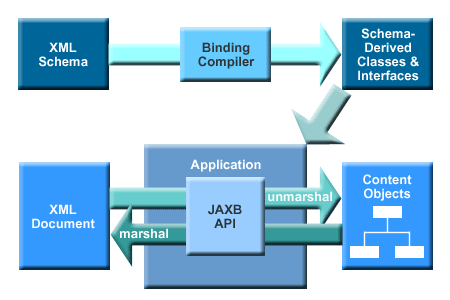 62
JAX-WS: Annotations
Développer un service web avec JAX-WS consiste à prendre un POJO( Plain Old Java Object) ou un EJB3 et à le décorer par l’une des annotations suivantes:

@WebService
@WebMethod
@OneWay
@WebParam
@WebResult
Etc.
63
@WebMethod, @WebParam & @WebResult
@WebMethod: Expose une méthode comme opération du service web

@WebParam: Personnalise le mapping d’un paramètre d’un message Web Service (i.e., part)

@WebResult: Personnalise le mapping entre le retour d’une opération du service web et l’élément lui correspondant dans WSDL généré
64
Exemple: Exposer un WS à partir d’un EJB
package org.lip6.fr.ws;
import javax.ejb.Remote;
import javax.jws.WebMethod;
import javax.jws.WebParam;
import javax.jws.WebResult;
import javax.jws.WebService;

@Remote
@WebService(name="Calculatrice",targetNamespace="http://org.lip6.fr/calculatrice")
public interface CalculatriceServiceRemote {

@WebMethod(action="urn:additionner",operationName="add")
public @WebResult(name="Resultat")
double additionner(@WebParam(name="Operande1")
double operande1,
   @WebParam(name="Operande2")
double operande2);
@WebMethod(action="urn:multiplier",operationName="multiplier")
public @WebResult(name="Resultat") 
double multiplier(@WebParam(name="Operande1") double operande1, @WebParam(name="Operande2") double operande2);
}
65
@WebService
Sert à définir le contrat de service

Peut être associée à l’interface ainsi qu’à l’implémentation

package org.lip6.fr.ws;
import javax.ejb.Stateless;
import javax.jws.WebService;

@Stateless
@WebService(targetNamespace="http://org.lip6.fr/calculatrice",endpointInterface="org.lip6.fr.ws.CalculatriceServiceRemote")

public class CalculatriceService implements CalculatriceServiceRemote {

public double additionner(double operande1, double operande2) {

return operande1 + operande2;}

public double multiplier(double operande1, double operande2) {

return operande1 * operande2;}
}
66
Les approches de Développement
Principalement, 3 démarches de développement:

Partir du code Java et générer le WSDL (i.e. Code First)
Utilisation de l’utilitaire wsgen par exemple

Générer le code Java à partir d’un WSDL fourni (i.e., Contract first)

L’approche « meet in the middle »

Le choix de la bonne approche dépendra bien sûr des besoins de l’application
67
Code First et l’utilitaire wsgen
Utilitaire fourni dans le JDK

Génère les artefacts portables nécessaires aux applications JAX-WS lors du démarrage à partir du code Java

Génère le WSDL à la demande

Génère toute classe requise pour assembler/ désassembler les contenus d’un message
68
Contract First et l’utilitaire wsimport
L’utilitaire wsimport prend en entrée le WSDL et vous génère une interface pour chaque portType

Vous n’aurez par la suite qu’à créer une classe qui implémente cette /ces interface (s) pour y fournir votre logique métier

Déployez l’implémentation de votre service web dans un conteneur JAX-WS
69
Meet in the Middle
En entrée un WSDL valide et un existant Java (classes, interfaces)

Objectif: trouver un compromis entre les deux. Souvent on a recours à des design patterns, type adaptateur
70
Implémentation du Client
L’implémentation standard de JAX-WS fourni avec l’utilitaire wsimport un moyen pour la génération du code Java nécessaire à la communication avec un Web Service
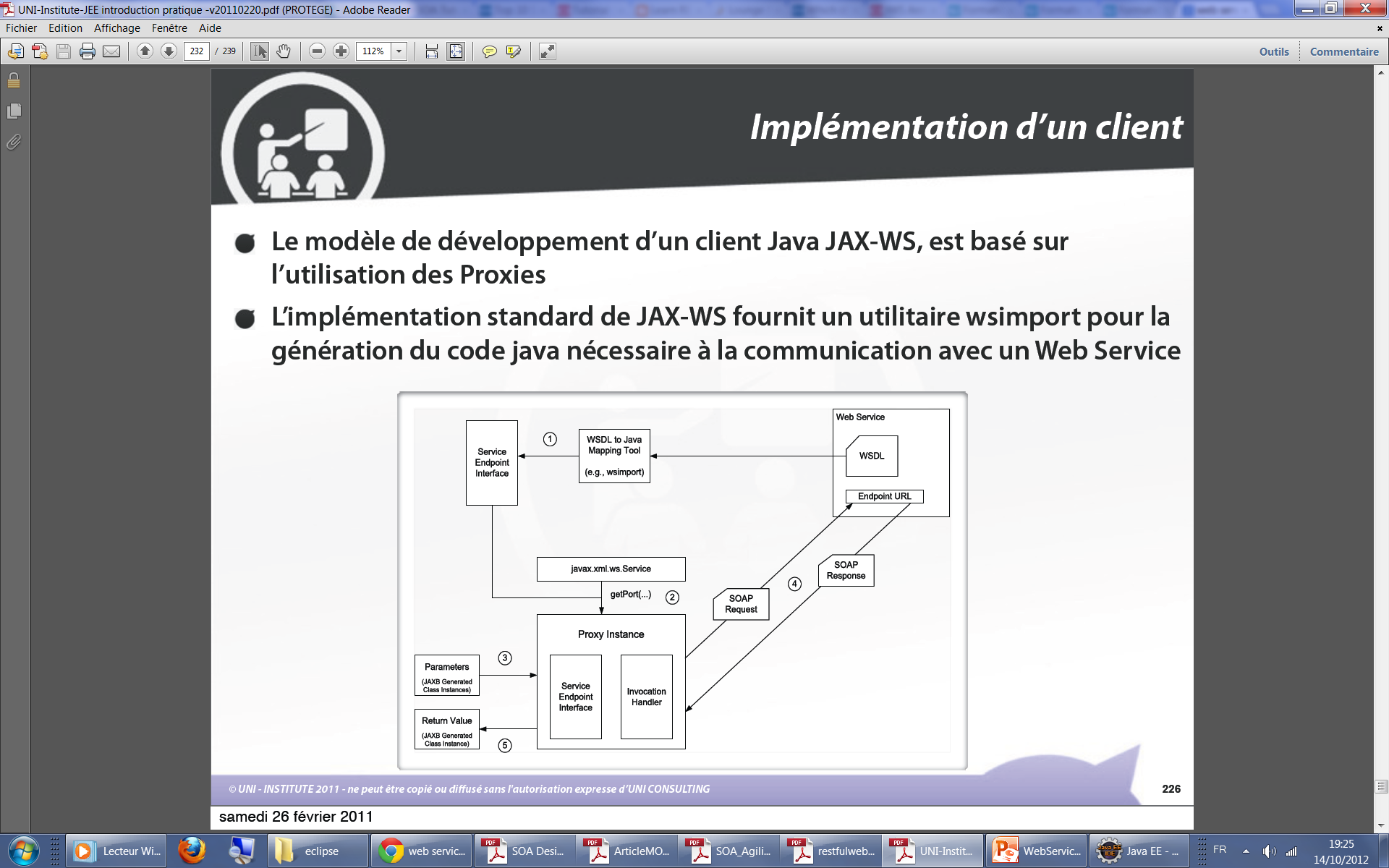 71
Problème de Mapping avec JAXB
JAXB offre un mapping par défaut des types Java en types XML schéma

En parle de marshaling, unmashaling pour l’encodage / décodage des objets java / xml

Peut être source de problèmes

JAXB fournit des annotations pour définir un mapping personnalisé
72
Conclusions
Les WS sont devenus incontournables dans les applications d’aujourd’hui

Tout le monde autour de nous dit que les WS c’est facile mais pas si évident que ça en réalité
Si ça ne marche pas du premier coup, difficile d’identifier le problème

Très bien outillé, documenté

Et REST dans tout ça ??
73
Lectures
Java Web Services: Up and Running de Martin Kalin, Editeur : O'Reilly Media, Inc, USA; Édition : 1 (27 février 2009), ISBN-10: 059652112X

Service Design Patterns: Fundamental Design Solutions for SOAP/WSDL and RESTful Web Services de Robert Daigneau, Editeur : Addison Wesley; Édition : 1 (25 octobre 2011), ISBN-10: 032154420X
74